Tarkvara kvaliteet ja standardid
3. harjutustund
Agenda
Back to the future
Tarkvara elutsükli mudelid
Hankija osalus hankes
Nõuete muudatuste haldamine
Vastuvõtmise plaan
Back to the future
Nõuded esitatakse kasutusjuhtudena:
In software development and product management, a user story is one or more sentences in the everyday or business language of the end user or user of a system that captures what a user does or needs to do as part of his or her job function. It captures the 'who', 'what' and 'why' of a requirement in a simple, concise way, often limited in detail by what can be hand-written on a small paper notecard.
Back to the future
Näide:
Traditsiooniline: "As a <role>, I want <goal/desire> so that <benefit>„
Mike Cohn: "As a <role>, I want <goal/desire>„
Five Ws: "As <who> <when> <where>, I <what> because <why>.„
Who is it about?
What happened?
When did it take place?
Where did it take place?
Why did it happen?
Tarkvara elutsükli mudelid
Sommerville'i  “Software Engineering” ja            R. Pressmann'i “SE: A Practitioner's Approach” järgi:
Tarkvaraprotsess on omavahel seotud tegevuste hulk, et spetsifitseerida, kavandada, realiseerida ja testida tarkvarasüsteem
Tarkvaraprotsess peab tagama ratsionaalse ja tähtaega mahtuva arenduse
Tarkvara elutsükli mudelid
Tarkvaraprotsessi tegevused:
tarkvara spetsifitseerimine – kirjeldame, mida peab tarkvara tegema
tarkvara realiseerimine – teeme tarkvara valmis
tarkvara valideerimine – vaatame, kas tarkvara ikka teeb seda, mida tellija tahtis
tarkvara edasiarendamine – muudame tarkvara, et ta vastaks tellija muutunud nõuetele
Tarkvara elutsükli mudelid
Protsessimudel:
Mudel on tegelikkuse lihtsustatud kirjeldus, abstraktsioon ehk üldistus kõige olulisemast
Tarkvaraprotsessi mudel - on tarkvaraprotsessi lihtsustatud kirjeldus, mis iseloomustab konkreetset vaatenurka protsessile (toob välja selle, mis antud protsessimudeli juures oluline ja eriline on)
Tarkvara elutsükli mudelid
Code-and-fix mudel
V-mudel
Koskmudel e lineaarne mudel (Waterfall model)
Üksteisest eraldatud täpsed faasid spetsifitseerimisel ja realiseerimisel
Evolutsiooniline mudel (Evolutionary development)
Spetsifitseerimine ja realiseerimine toimuvad vaheldumisi
Formaalne süsteemi mudel (Formal system developm.)
Süsteemi matemaatiline mudel teisendatakse samm-sammult realisatsiooniks
Korduvkasutusele tuginev mudel (Reuse-based development)
Süsteem pannakse osalisel kokku varem kasutatud osadest
Tarkvara elutsükli mudelid
Prototüüpmiine (Prototyping model)
Ebaselged detailid, valmis kestale hakatakse funktsioone lisama
RUP-mudel
WINWIN spiraalmudel (WINWIN spiral model)
Boehm'i spiraalmudeli edasiarendus, aluseks sisukad läbirääkimised kliendiga
RAD-mudel (Rapid Application Development)
inkrementaalne arendusprotsess, lühike realisatsioonifaas
Komponenttehnoloogiale tuginev mudel (Component-based development model)
Komponentide kasutamine, peamiselt objektorienteeritud arenduse puhul
Infosüsteemi elutsükli mudelid
XP
AGILE
SCRUM
MOF ja MSF
RUP/EUP – järjepidevus on suur, iteratsioon on väike
RAD
WATERFALL - järjepidev
Tarkvara elutsükli mudelid. Koskmudel
Tarkvara elutsükli mudelid. Koskmudel
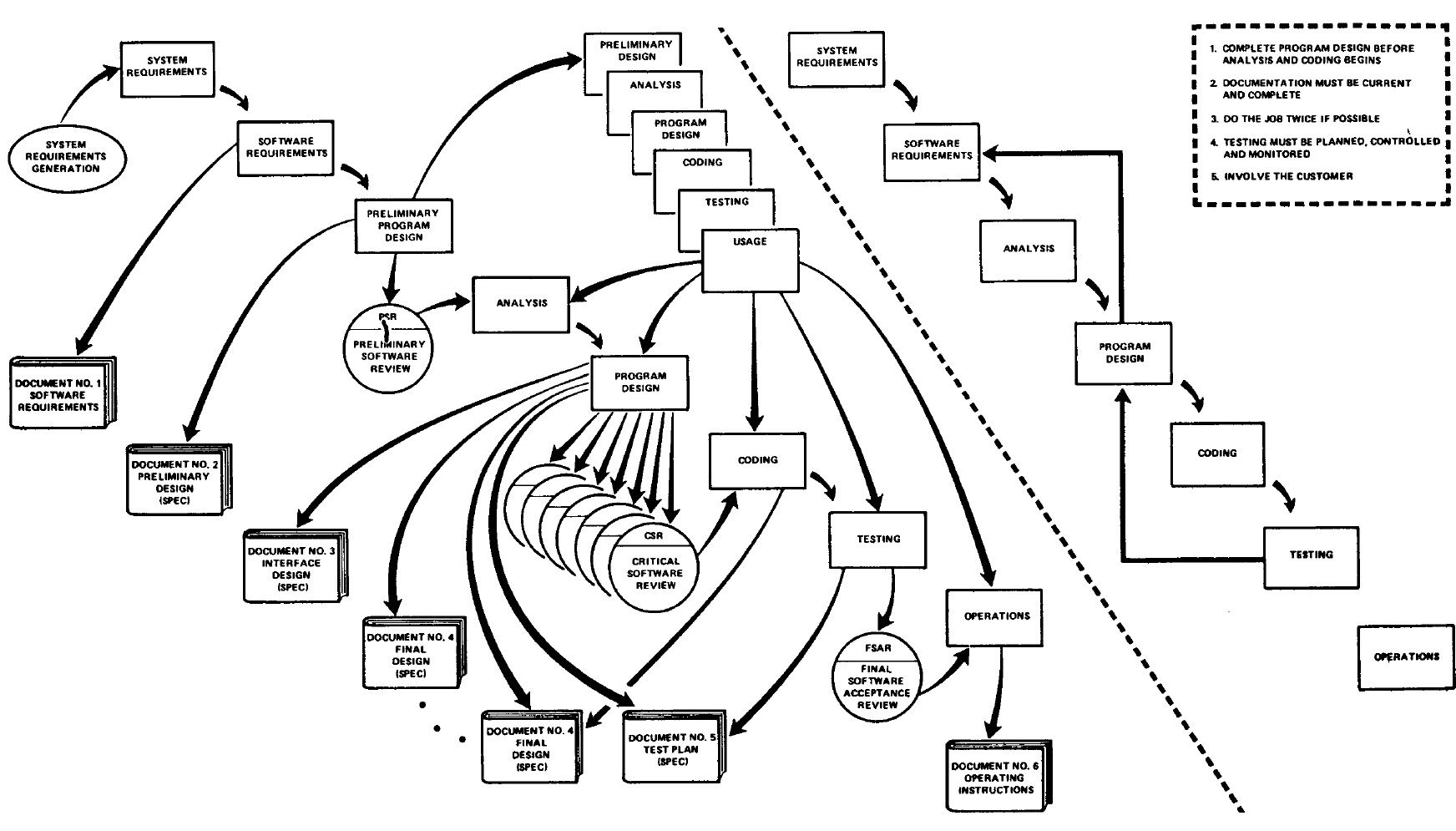 Tarkvara elutsükli mudelid. Koskmudel
Nõuete analüüs ja kirjeldamine:
süsteemianalüüs
tarkvaraanalüüs
Tarkvara disain:
andmestruktuurid
tarkvara arhitektuur
liideste omadused
algoritmilised detailid
Realisatsioon:
luuakse programmiosad
luuakse moodulid (programmiosad ühendatakse)
kõike testitakse eraldi
Tarkvara elutsükli mudelid
Integratsioon ja süsteemi testimine:
programmid ja moodulid ühendatakse
testitakse süsteemi loogikat
testitakse vastavust nõuetele
Kasutamine ja hooldus:
tarkvara kasutatakse
tarkvara muudetakse / täiendatakse, sest:
kasutajad avastavad vigu
ümbrus ja töökeskkond muutuvad
klient tahab lisafunktsionaalsuseid
Tarkvara elutsükli mudelid. Koskmudel
Puuduseks on ebamugavus muudatuste sisseviimisel, kui protsess on kord käima lükatud
Vajadus teha otsuseid varajastes faasides
Võib tekkida halva struktuuriga süsteem
Projekti paindumatu jaotus faasideks
Raske on arvestada kliendi uute soovidega
Klient peab olema kannatlik – esimesi tulemusi ei tule niipea
Mudel on kasutatav siis, kui nõudmised on hästi selged ja tarkvara suhteliselt väike
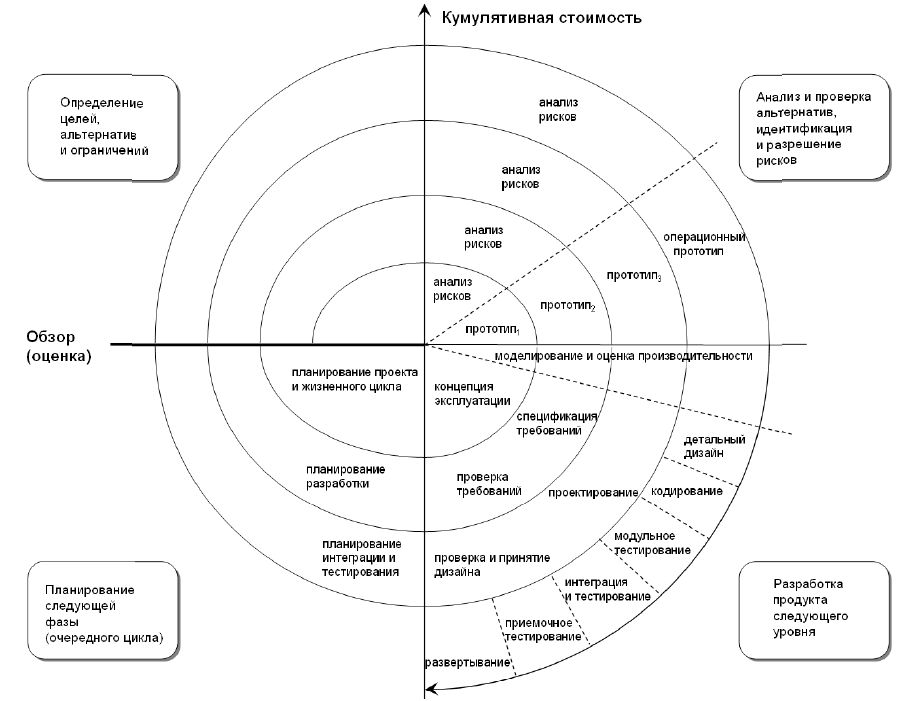 [Speaker Notes: Antud graafiku järgi saab näha, kuidas toimib spiraalmudel. Iga spiraal on jagatud faasideks. Igal faasil on oma toimingud. Iga faasiga ja spiraaliga arendatav süsteem kasvab suureks.]
Tarkvara elutsükli mudelid.RAD
RAD põhimõtted
Vara peab olema suunatud arendamise aja vähendamiseks
Toote prototüübi loomine kliendi nõudmiste täpsustamiseks
Arendamise perioodilisus: toode iga uus versioon põhineb kliendi eelmise versiooni tulemuse hindamisel
Versiooni arendamise aja vähendamine juba olemas olevate moodulite üleviimise ja funktsioonide lisamise tõttu uute versiooni
Arendajate meeskond peab tegema tihedat koostööd, iga osaleja peab olema valmis täitma mitu kohustust
Projekti juhtimine peab vähendama toote arendamise tsüklit
Tarkvara elutsükli mudelid. RAD. Puudused
Suurte (kuid siiski liigenduvate) süsteemide korral on vaja palju inimressurssi
Iga rakenduse korral RAD ei sobi – nt kui süsteemi ei saa jaotada sobivatesse moodulitesse või kui on oluline töökiirus
Kui tehnilised riskid on kõrged – palju uut tehnoloogiat, tihe suhtlemine teiste rakendustega
Tarkvara elutsükli mudelid. RUP
[Speaker Notes: Pildi peal on näidatud, millised protsessid toimuvad erinevatel iteratsioonidel. On selgelt näha, et mõned protsessid kestavad mitu iteratsiooni järjest, mõned aga ainult kindlatel iteratsioonidel]
Tarkvara elutsükli mudelid. RUP
RUP põhimõtted:
Varane identifitseerimine ja pidev (projekti lõpuni) põhiriskide likvideerimine
Kliendi nõudmiste arendatava tarkvara teostamisele keskendumine (analüüs ja pretsedentide mudelite koostamine)
Nõudmiste muutmise, projektide lahenduste ja arendamise protsessi realisatsioonide ootus
Komponente arhitektuur, mida testitakse ja realiseeritakse projekti arengufaasidel
Pidev kvaliteedi garanteerimine iga tarkvara (toode) arendamise faasil
Töö projektiga tihedas meeskonnas, tähtis roll kuulub arhitektorile
[Speaker Notes: RUP kasutab iteratiivse arendamise mudelit. Iga iteratsiooni lõpus (ideaalis, iteratsioon kestab 2-6 nädalat) projekti meeskond peab saavutama planeeritud eesmärke selleks iteratsiooniks. Samuti peavad looma või lõpetama projekti arterfaktid ja saavutama lõpptoote funktsionaalse vaheversiooni. Iteratiivne arendamine annab võimaluse kiiresti reageerida muutuvatele nõudmistele, avastada ja kõrvaldada riskid projekti arengufaasil, ja samuti efektiivselt kontrollida arendatava toote kvaliteeti.
Terve toote arendamise elutsükkel koosneb neljast faasist. Igaüks nendest faasidest omalt poolt koosneb mitmetest iteratsioonidest:]
Tarkvara elutsükli mudelid. RUP
Algus (ingl. Inception):
Formuleeritakse projekti nägemine ja piirid
Koostatakse äri motivatsioon (buisness case)
Määratakse uued nõudmised, piiramised ja toote tähtsamad funktsionaalsused
Koostatakse pretsedendi mudelite baasversioon
Hinnatakse riskid
Tarkvara elutsükli mudelid. RUP
Projekteerimine (ingl. Elaboration)
Etapil „Projekteerimine“ tehakse analüüs esemevaldkonnale ja teostatud arhitektuuri loomine. Etapp koosneb:
Nõudmiste dokumenteerimisest (kaasa arvatud detailne kirjeldus paljudest kasutamise pretsedentidest)
Projekteeritud, realiseeritud ja testitud teostatud arhitektuurist
Uuendatakse majandusmotivatsiooni ja täpsustatakse tähtaegade hindamist ja maksmist
Alandatakse põhiriske
Tarkvara elutsükli mudelid. RUP
Loomine (ingl. Construction)
Antud faasi jooksul realiseeritakse projekti funktsionaalsuse suurem osa. „Loomine“ faas lõpped süsteemi esimese realisatsiooniga ja tähiste algfunktsionaalsuse valmisolekuga.
Tarkvara elutsükli mudelid. RUP
Kasutuselevõtt (ingl. Transition)
Antud faasi jooksul tehakse valmis toote viimane versioon ja edastatakse arendajate poolt kliendile. See koosneb tarkvara BETA-testimisest, kasutajate õpetamisest, samuti ka toote kvaliteedi määramisest. Juhul, kui toote kvaliteet ei vasta kasutajate ootustele või kriteeriumitele, mis olid fikseeritud „Algus“ faasil, siis „Kasutuselevõtt“ faas kordub uuesti. Kõikide eesmärkide teostamine tähendab lõpptoote tähise saavutamist (ingl Product Release) ja terve arendamise tsükli lõpetamist.
Tarkvara elutsükli mudelid. RUP. Puudused
Väga palju aega kulutatakse analüüsimiseks, kontrollimiseks
Nõudmiste muutmise, projektide lahenduste ja arendamise protsessi realisatsioonide ootus. – võib panna ka puuduste alla, kuna töötaja ei saa normaalselt keskenduda ja teha head tööd, kuna peab mõtlema ka selle peale, et kliendid võivad nõudmised ära muuta
Toote arendamise elutsükkel koosneb neljast faasist. Ei saa kasutada pikaajaliste projektide jaoks või suure süsteemi realiseerimise jaoks 
Iga faas koosneb neljast etapist. Järgmine etapp ei saa alata ennem seda, kui eelmine lõppes. Etapid sisaldavad palju dokumentatsiooni
Viimase faasi lõpus kontrollitakse, kas toode vastab kasutaja ootusele või kriteeriumitele. Kui ei vasta, siis viimane faas kordub uuesti
Hankija osalus hankes. ISO-IEC 12207
hankimise ettevalmistamine (sh vajadus, süsteemi- ja tarkvaranõuded, hankimisplaan, vastuvõtustrateegia ja –tingimused, protsessid)
hanke väljakuulutamine
tarnija valimine (sh valiku protseduurid)
lepingu sõlmimine (sh õigused, muudatuste ohje)
hankijapoolne vastuvõtmine (sh vastuvõtuläbivaatus ja vastuvõtutestimine)
sulgemine
Hankija osalus hankes.
Teised raamistikud:
ITIL
COBIT
CMMI-ACQ
Viidatud standardid ei eelda, et kõiki tegevusi tuleb täita, vaid pakuvad võimaluse teha tegevustest valik vastavalt olukorrale. Valitud tegevuste sisu ja ulatuse põhjal võib prognoosida hankija töömahtu hankes
Nõuete muudatuste haldamine
Change management is an approach to transitioning individuals, teams, and organizations to a desired future state. In some project management contexts, change management refers to a project management process wherein changes to a project are formally introduced and approved
Vastuvõtmise plaan
Vastuvõtmise plaan - nimekiri, millest koosneb plaan, ehk mida võetakse vastu. Ideaalis tuleks vastuvõtu plaani leppida kokku projekti alg faasides – enne arendust, kui on kirja pandud nõudmised, läbimõeldud arhitektuur ja lepitud kokku projekti plaan.
Vastuvõtu testi plaan – kirjeldus, mida ja kuidas hakatakse võtma vastu. Tavaliselt see on testite ja testide läbiviimise loetelu. Peavad olema ka viited nõudmistele. Võib ühineda ka vastuvõtmise plaaniga.